The West Africa Regional Hub of the Independent Global Stocktake (iGST)
Kwame Hackman (PhD), Ramata Ouedraogo (MSc)

01 December 2023
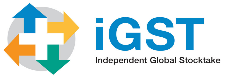 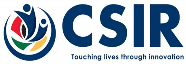 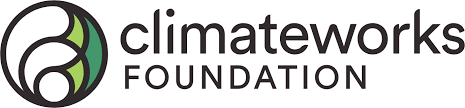 https://igstwahub.org
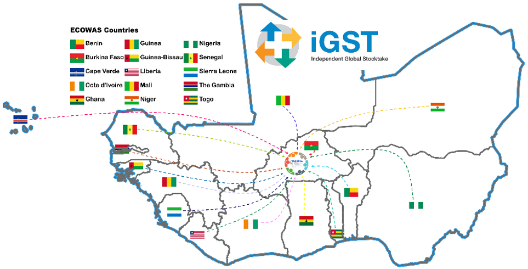 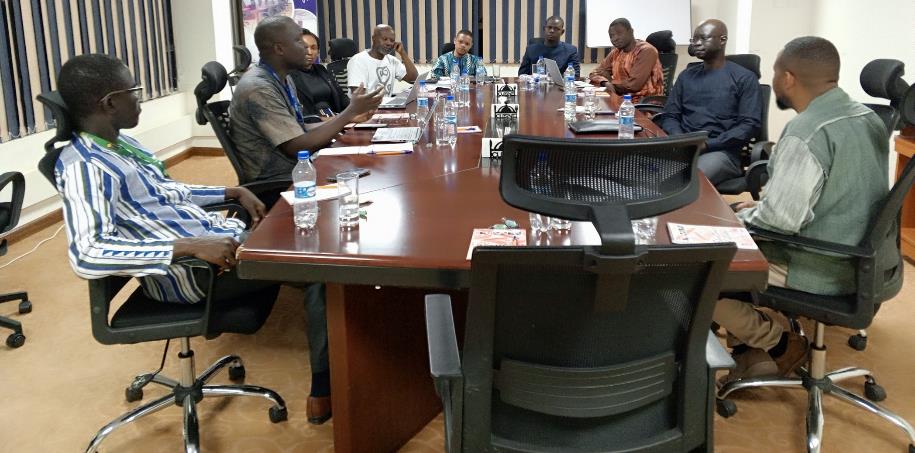 https://igstwahub.org
Objective
To bring together interested civil society organisations (CSOs) in West Africa (with a focus on the ECOWAS region) to contribute to the implementation of the Paris with a focus on the GST. 

The entire process was bottom-up based on principles equity and inclusivity.
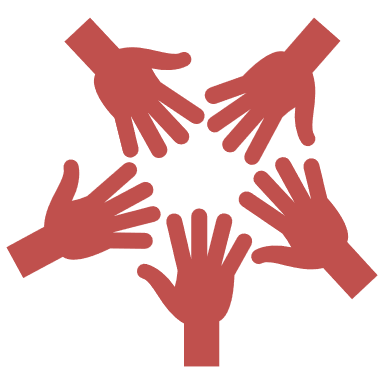 https://igstwahub.org
Steps
https://igstwahub.org
GST-Related Activities
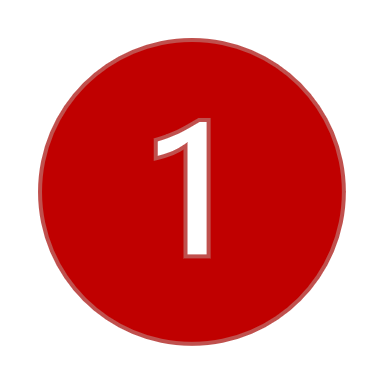 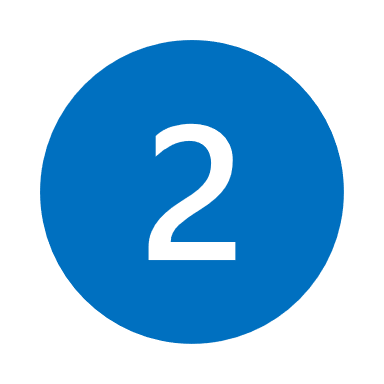 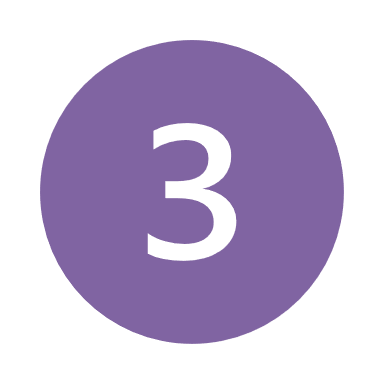 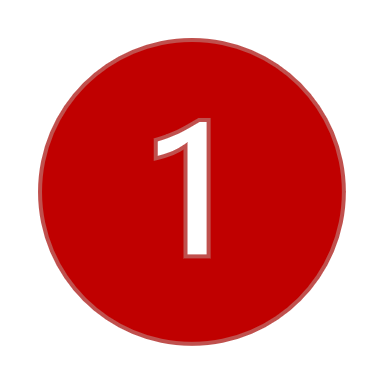 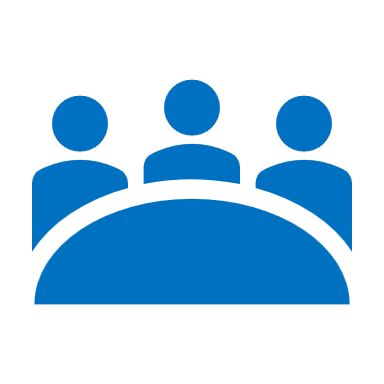 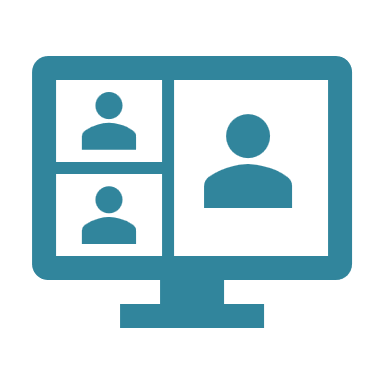 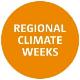 https://igstwahub.org
Challenges
The bottom-up approach is a slow, time-consuming process.
Management of 3 official languages (French, English, Portuguese). This challenge is more pronounced now as we operationalize the hub (e.g., core working group engagements).
Sustainability of the interest of members organizations. [Here, the endorsement of Parties in the region (for example) is key]
https://igstwahub.org
Strategies (Post-GST1)
https://igstwahub.org
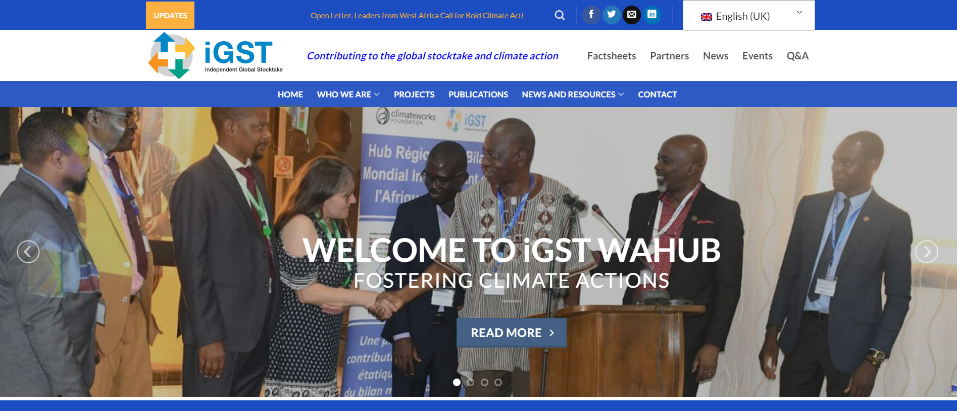 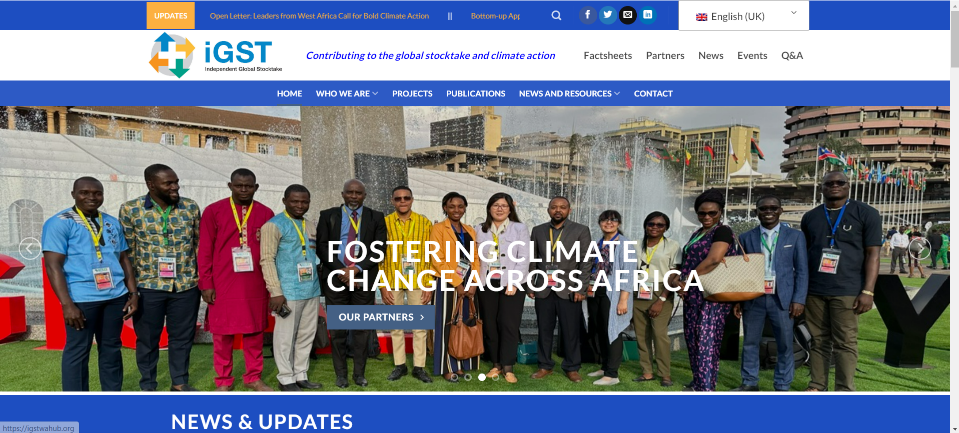 Visit our website https://igstwahub.org for more information
https://igstwahub.org
Short video
https://igstwahub.org
Thank you!
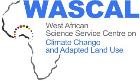 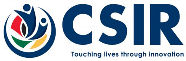 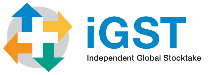 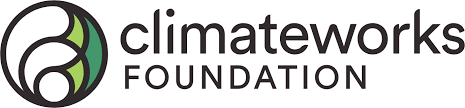